The Rise of Japan
Consider:  How did Japan’s island location enable it to develop its own unique culture?
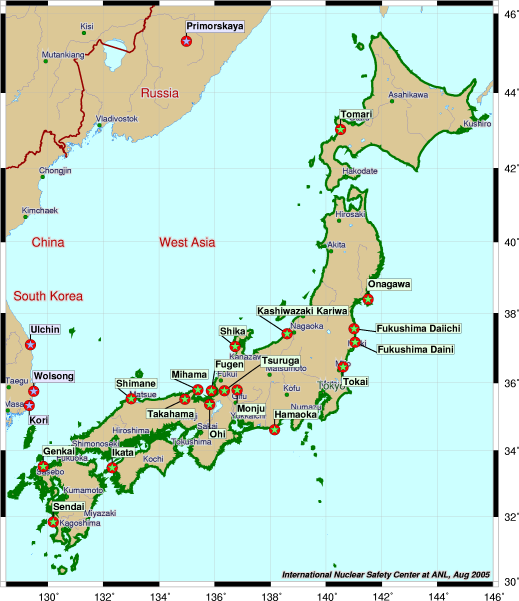 Japan emerged as a nation more than 1,500 years ago on a group of islands (an archipelago) near the coast of Asia.
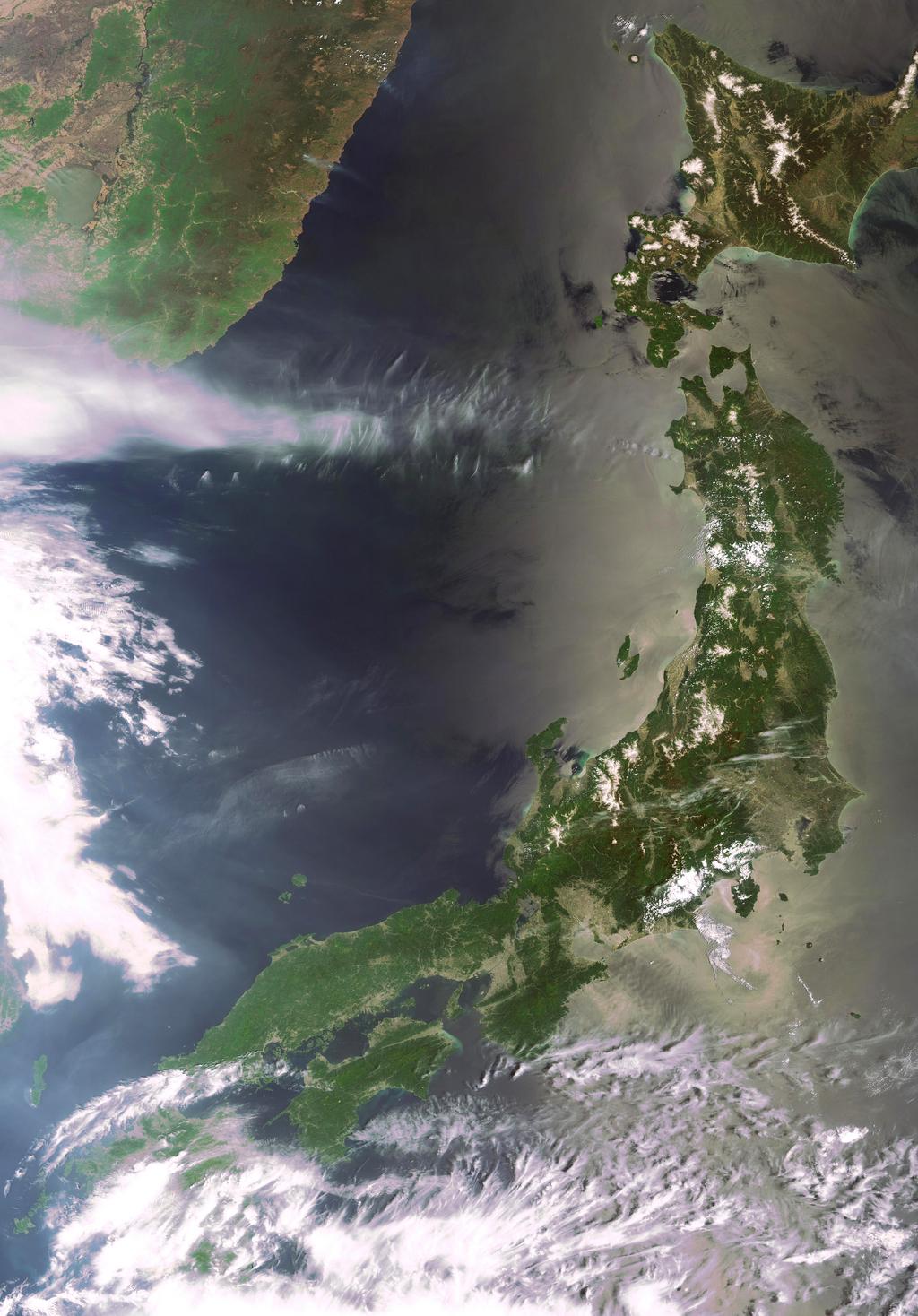 Japan - Nippon
“Land of the Rising Sun”
Four large islands and thousands of smaller ones.
Honshu is the main island.
Total land area is about the size of California.
Climate
The northernmost island, Hokkaido has much snowfall.



The southern island of Kyushu is tropical.
Mt. Fuji (Fujiyama)
Highest Peak (12,000 feet about sea level)
The Ring of Fire
Japan sit between two plates.  These plates beneath Japan are constantly pushing against one another. Whenever one moves, there is an earthquake.  
Japan is a part of the Ring of Fire, a region of volcanoes and earthquakes that circle the Pacific Ocean.
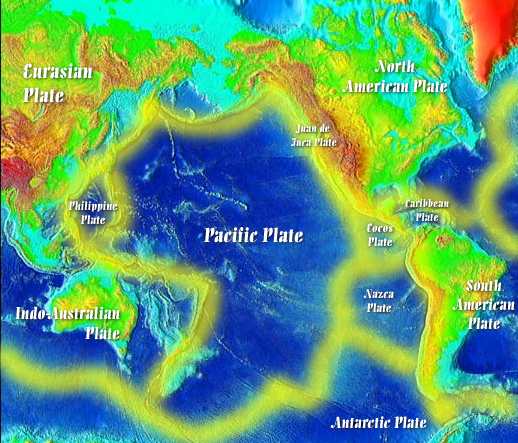 Japan and Its Neighbors
Korea is separated from Japan by more than 200 miles of ocean.  
China is even farther away.


These distances discourage contact.
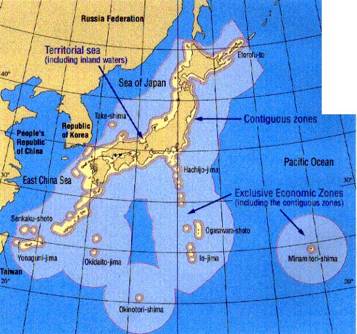 Early Inhabitants
The first settlers came from mainland China.
Most came during the Ice Age when land bridges linked Japan with Korea and Siberia.
Early inhabitants survived by hunting and fishing.
300 B.C. another group of settlers came who worked with iron and bronze and, most importantly, introduced the farming of rice.  Rice became Japan’s most important crop.
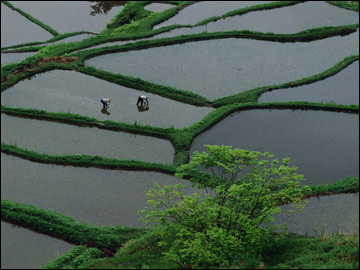 A Borrowed Writing System
Around A.D. 500, the Japanese began to borrow the Chinese writing system.
Later, this system was adapted by the Japanese.
The Arrival of Buddhism
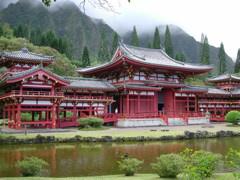 In A.D. 552, Buddhist priests from Korea arrived in Japan.

Most Japanese before the arrival of Buddhism, practiced Shinto – “The Way of the gods”
Over time, Buddhism became an important part of Japanese culture.
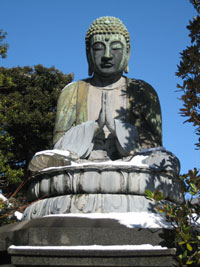 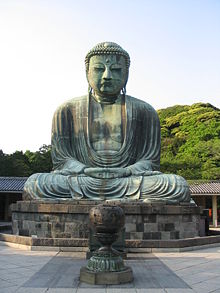 Review Questions:
1. Does Japan share its borders with other countries?
2. How might this have affected Japan’s culture?
3. Think about the “Ring of Fire” – How have the mountains affected how the people of Japan have lived?
4. How might isolation been both good and bad for Japan?
5. How do you think Japan’s culture would be different if its contacts with China and Korea had not come until much later?
6. Section Focus (Stop & Jot):  How did geography affect the early development of Japanese culture?
The Age of Emperors (Sec. 2)
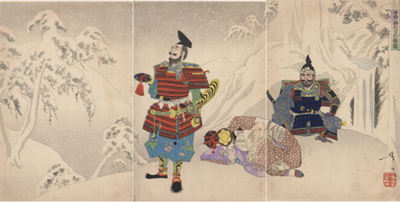 Japan’s Early History
Since Japan did not have a written language until the 500s, most of what we know comes from myth, oral traditions, outside observers, and archaeology
Traditional Society
Early Japan was made up of clans.  Each clan had their own land and chiefs.
This social organization lasted hundreds of years.
Under Shinto, each clan worshiped its own local kami, or gods and spirits.
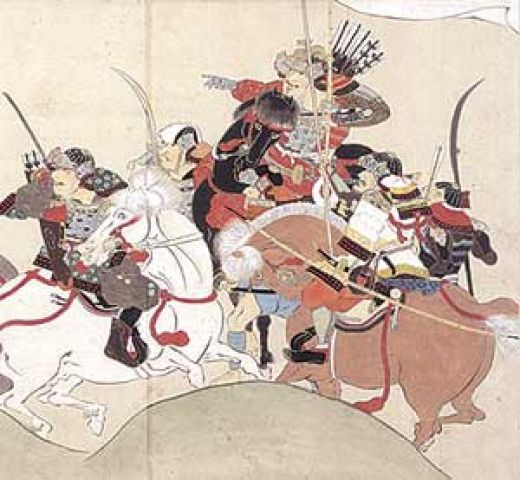 Kami
Found in natural objects
Mountains and trees

Worshipped in Shinto shrines
Built wherever people felt the power of kami
There are thousands of shrines throughout Japan
Founding Myths
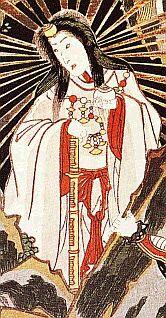 According to legend, the Sun Goddess and her brother, the Storm God, often quarreled.  Each supporting different clans.  The Sun Goddess won and she sent her grandson, Ninigi, to rule Japan.
Jimmu, Japan’s first emperor (660 B.C.), is believed to be descended from the Sun Goddess.
Japan’s Imperial Family
Yamato Clan:  Settled on the fertile plains of central Honshu.
Steadily gained control over Japan.
Claimed descent from the royal “Sun” line.
Emperors were thought to be living gods.
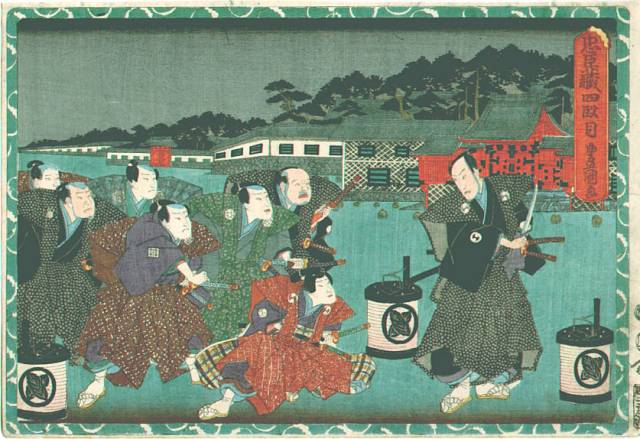 Prince Shotoku Unites Japan
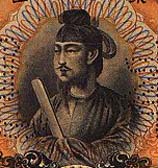 Even with the rise of the Yamato clan, Japan was not united.
In 593 Prince Shotoku took power as a regent for his Aunt Suiko.
Prince Shotoku became very popular.
He united Japan under a strong central government by encouraging the spread of…
…Buddhism
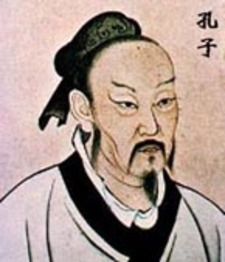 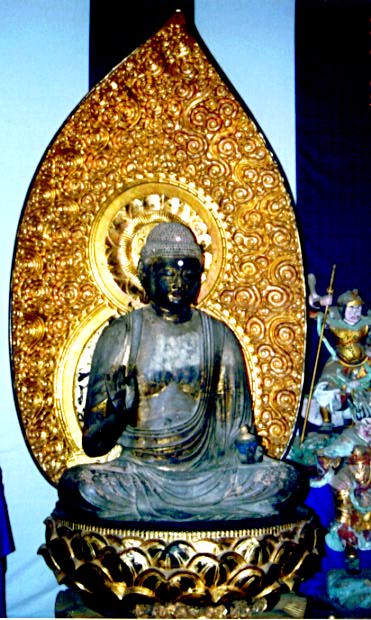 Clan leaders opposed the new religion, but Shotoku believed it could unite Japan.
Shotoku also studied the writings of Confucius.
Under Buddhist and Confucius thought, Shotoku gave Japan its first constitution.
Shotoku sent representatives to China on his behalf.  He then made Japan’s government more like that of imperial China.  Japan also adopted China’s calendar.
Later Reforms
Prince Shotoku died in 622.  
Reformers carried on his goal to create a unified and strong government.
Reformers put forth a program called the Taika Reform (“great change”).  These reforms made everyone a subject of the emperor and all land was now belong to the emperor and not clan leaders.  However, clan leaders were given paid official jobs.
Review Questions (After Reading the Section – Turn & Talk)
What are the advantages to a strong central government?
What are the disadvantages?
Who ruled the clans?
How did the Yamato clan gain control?
What are the advantages of gaining power through marriage or other ties?
What difficult task did Prince Shotoku undertake?
How did the encouraging of Buddhism help accomplish this task?
How did Prince Shotoku learn about Chinese culture?
What changes did he bring about to make Japan more like China?
At the time the Taika Reform was issued, how was Japanese society different from the early days of clan society?
Section Focus Question (Stop & Jot):  How did Prince Shotoku unite Japan and set the stage for the development of a strong central government?
The Development of Feudalism – Section 3
Two New capitals
The Taika Reform called for building a permanent imperial capital for Japan.
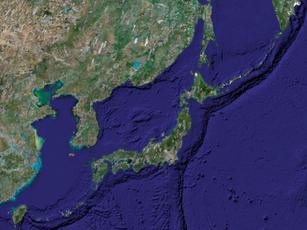 Imperial Rule at Nara
The new city of Nara was modeled after the Chinese capital of Chang’an.  The city became a center of culture.
Nara did not have a defensive wall because Japan felt protected by the sea.
Most officials were sons from noble families.
Buddhism dominated the new capital.
The Capital Moves
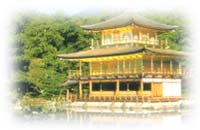 In Nara, Buddhist monks and priests accumulated great wealth and political power.  A priest (Dokyo) even tried to become emperor.
In 794, Emperor Kammu moved the government to a new capital.  The powerful Buddhist monasteries of Nara were not allowed to follow.
The new city was named Heian-kyo (capital of peace) or Kyoto.
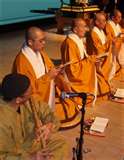 Shifts in Power
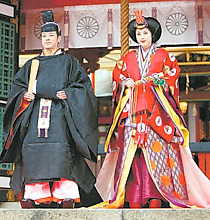 Rise of the Fujiwara 
850, the Fujiwara family was running the country.
The emperor had become a “puppet.”
Had their daughters marry princes of the imperial family.
Fujiwara leader would become a regent when a son was born.
Fujiwara clan marked a shift in power; the government had less control.  Family in charge, not the emperor.  Contact with China ended.
Rival Clans Battle for Power
Outside clans resented the Fujiwara’s power.
Clans began to raise their own armies.
Armies faithful to their clans not the emperor.
The most powerful clans were the Taira and Minamoto.  They worked together to overthrow the Fujiwara clan, but then turned against each other.  Power continued to shift between them.
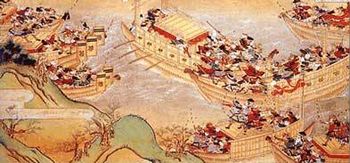 The First Shogun
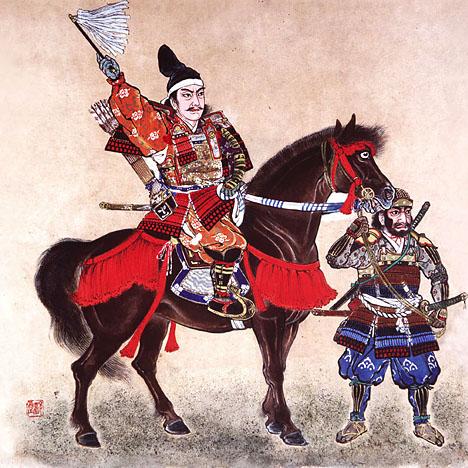 In 1185, Minamoto and Taira forces clashed at sea.  The winner was…


…Minamoto Yoritomo – he became the most powerful man in Japan and earned the title of Shogun (supreme military commander).
A New Social Order
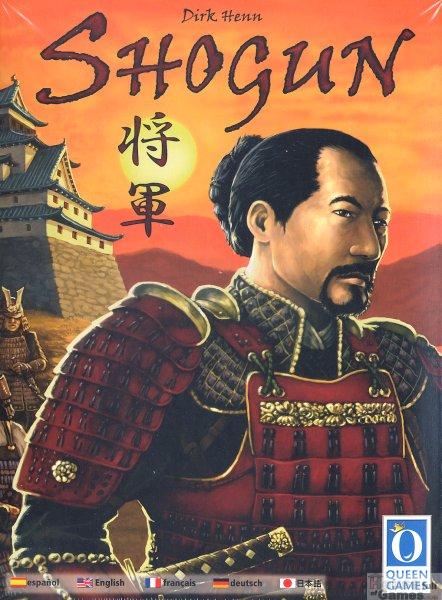 Life under the Shoguns was lawless and violent.
Protection of the people became the responsibility of the Daimyo – local land-owning lords.
He provided protection through a small army of Samurai (highly trained warriors).
The above resulted in a social order known as feudalism.
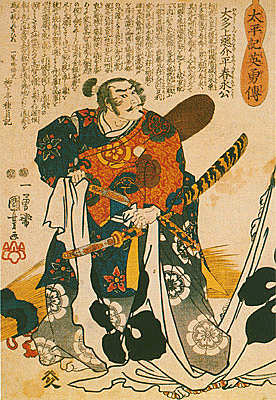 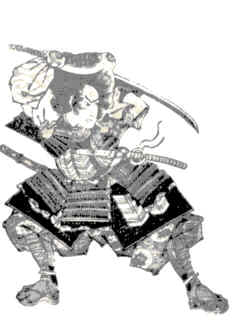 Review Questions (After Reading the Section – Turn & Talk)
What kind of leadership did Japan have around A.D. 700?
How did the Taika Reform strengthen the emperor's power?
How was the capital at Nara similar to the Chinese capital at Chang’an?
How was it different?
Why did the emperor Kammu move the capital to Keian-kyo?
How did the Fujiwara family lose power?
How did Minamoto Yoritomo change the meaning of Shogun?
How did the rise of the Fujiwara represent a shift of power in Japan?
How did this shift eventually give rise to feudalism?
Section Focus Question (Stop & Jot):  Why did the power of the emperor decline and feudal society develop in Japan?
Chapter Focus Question:
So, how did Japan’s island location enable it to develop its own unique culture?